A  C  T  S
of the apostles
8:1-17
8:1-17
A  C  T  S
$400 for materials; $400 for crew; $100 for me
FL: $900 –
$300 for materials; $300 for crew; $100 for me
TX: $700 –
$1000 for you; $1000 for me; we hire the guy from Texas
NY: $2700 –
8:1-17
A  C  T  S
8:1-17
A  C  T  S
Acts 1:8 ~ But you shall receive power when the Holy Spirit has come upon you; and you shall be witnesses to Me in Jerusalem, and in all Judea and Samaria, and to the end of the earth.
8:1-17
A  C  T  S
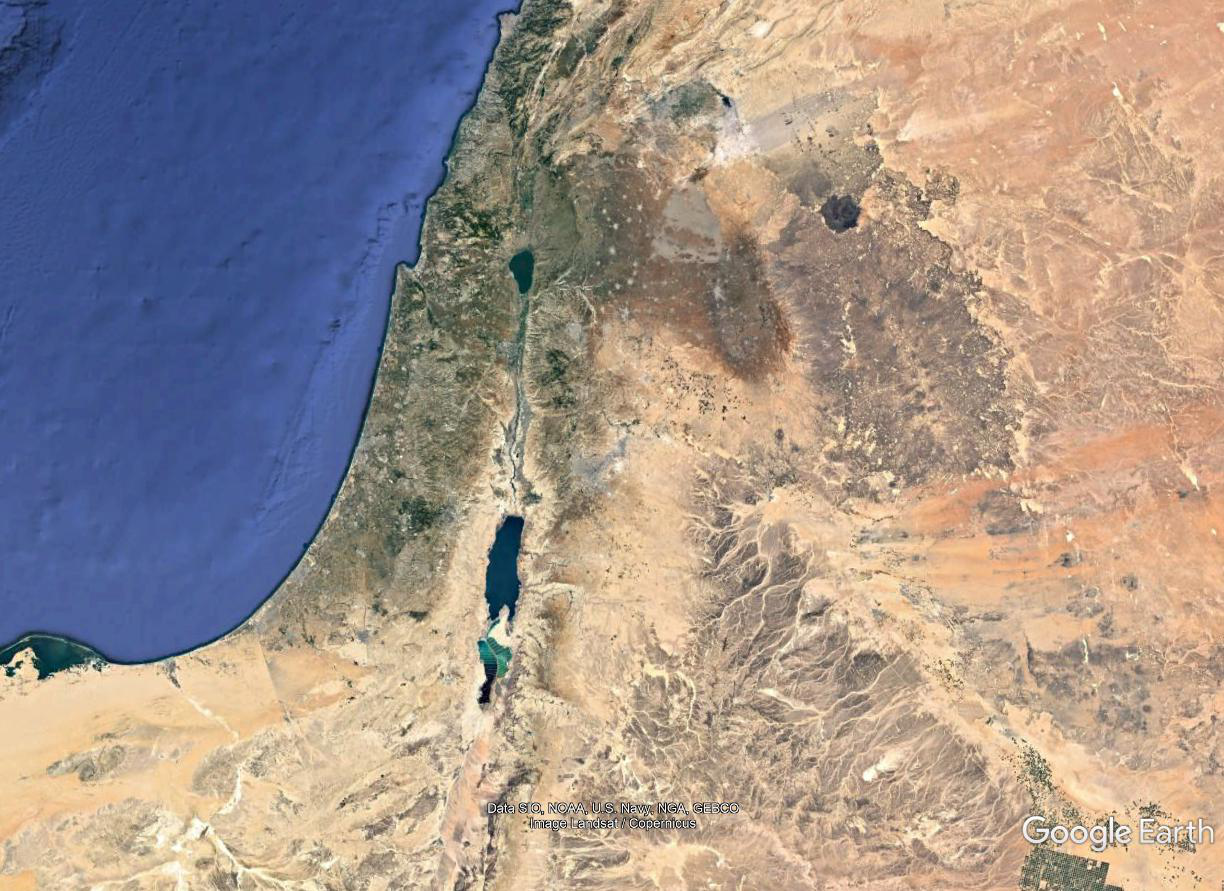 Samaria
Jerusalem
Judah
8:1-17
A  C  T  S
8:1-17
A  C  T  S
lamentation ~ over him, not for him
8:1-17
A  C  T  S
8:1-17
A  C  T  S
dragging off ~ KJV, haling
8:1-17
A  C  T  S
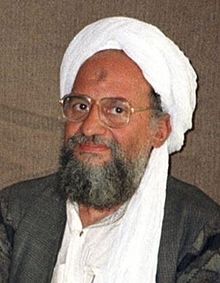 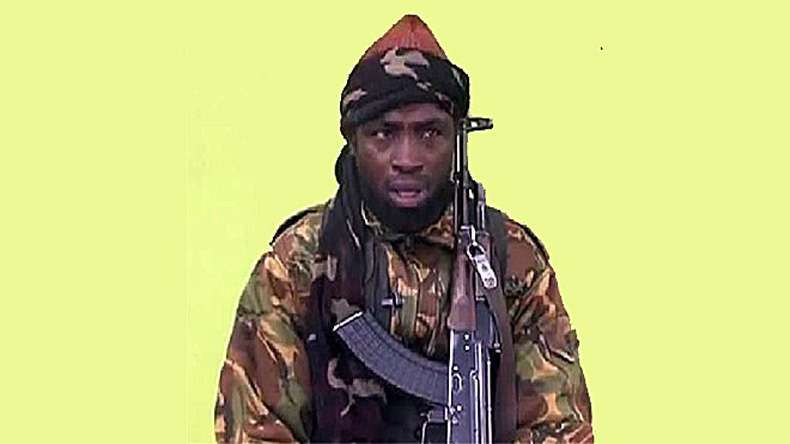 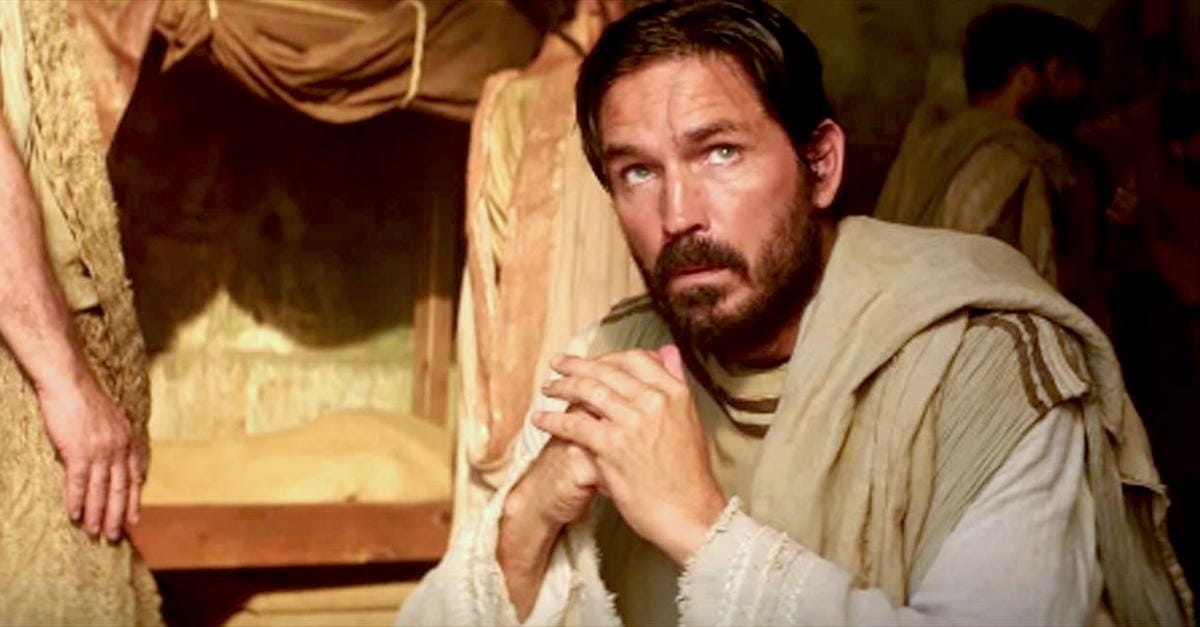 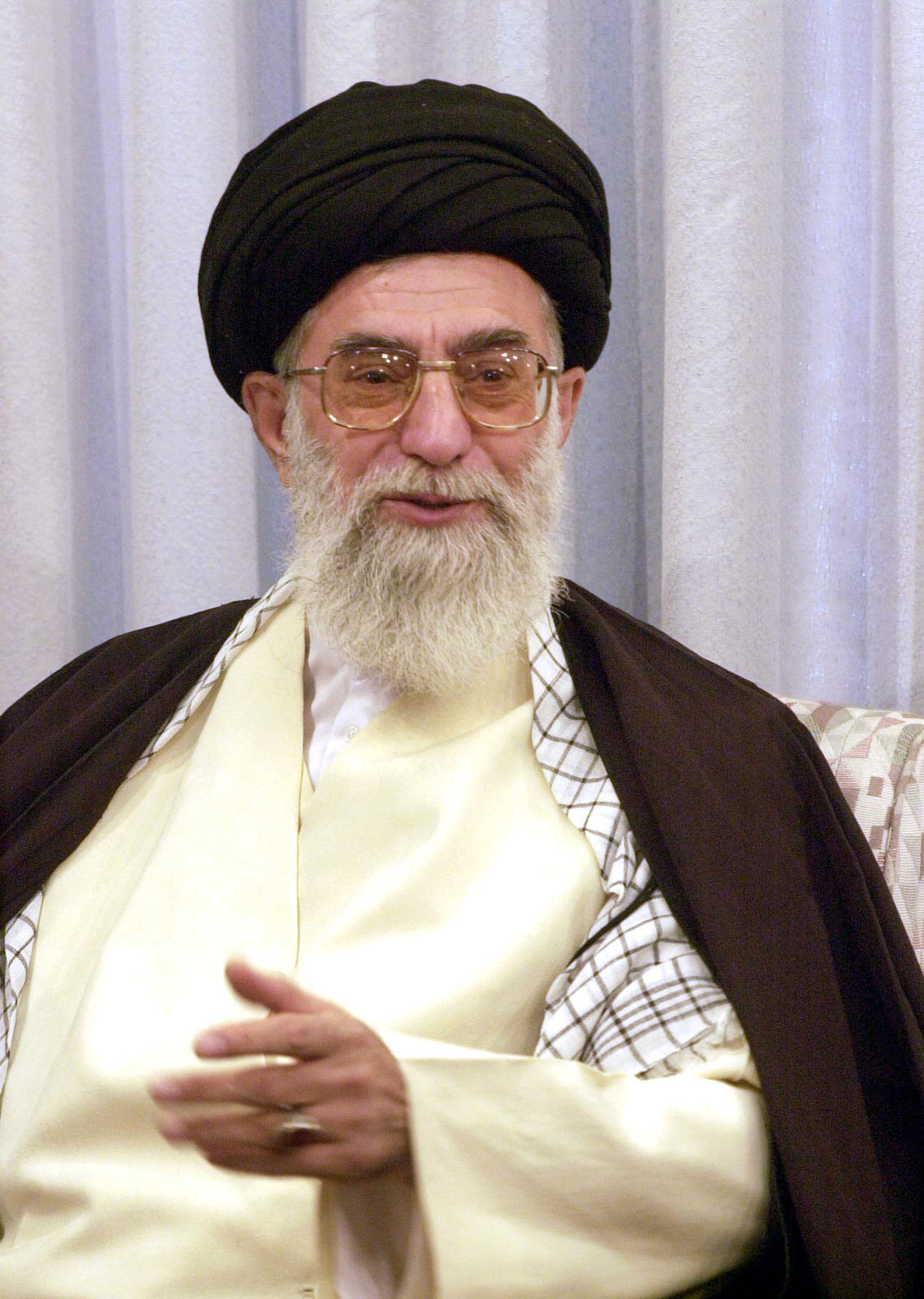 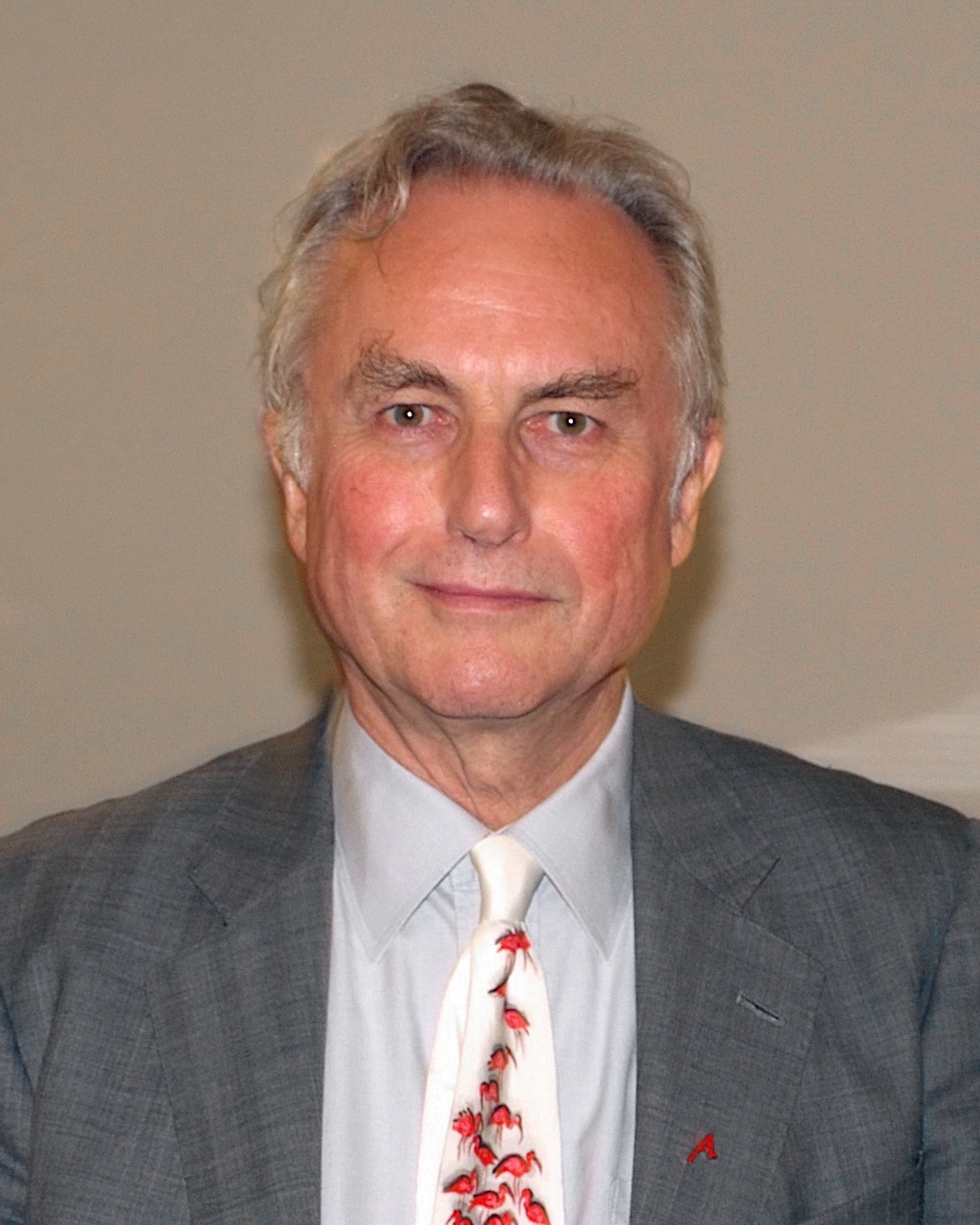 Ayman al-Zawahiri
Abubakar Shekau
Ali Khamenei
Saul of Tarsus
(aka, the Apostle Paul)
Richard Dawkins
8:1-17
A  C  T  S
8:1-17
A  C  T  S
sorcery ~ mageuō – magic
8:1-17
A  C  T  S
8:1-17
A  C  T  S
with ~ para (alongside)
John 14:17 – … the Spirit of Truth, whom the world cannot receive, because it neither sees Him nor knows Him; but you know Him, for He dwells with you and will be in you.
en ~ in
John 20:22 – And when He had said this, He breathed on them, and said to them, “Receive the Holy Spirit.”
8:1-17
A  C  T  S
upon ~ epi
Acts 1:8 ~ “But you shall receive power when the Holy Spirit has come upon you; and you shall be witnesses to Me in Jerusalem, and in all Judea and Samaria, and to the end of the earth.”
8:1-17
A  C  T  S
8:1-17
A  C  T  S
Gal. 2:20 ~ I have been crucified with Christ; it is no longer I who live, but Christ lives in me; and the life which I now live in the flesh I live by faith in the Son of God, who loved me and gave Himself for me.
8:1-17
A  C  T  S
8:1-17
A  C  T  S
Rom. 6:11 ~ Likewise you also, reckon yourselves to be dead indeed to sin, but alive to God in Christ Jesus our Lord.
8:1-17
A  C  T  S
8:1-17
A  C  T  S
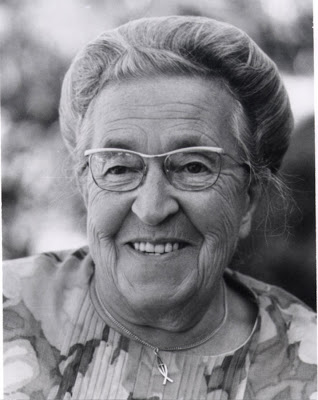 Corrie ten Boom (1892-1983) ~ “I have a glove here in my hand. The glove cannot do anything by itself, but when my hand is in it, it can do many things. True, it is not the glove, but my hand in the glove that acts. We are gloves. It is the Holy Spirit in us who is the hand, who does the job. We have to make room for the hand so that every finger is filled.”
8:1-17
A  C  T  S
8:1-17
A  C  T  S
An understanding of the limitless Power that dwells within me to accomplish that desire
An all-consuming desire to have more of Him and less of me
A conscious submitting to that Power
Phil. 1:6 ~ being confident of this very thing, that He who has begun a good work in you will complete it until the day of Jesus Christ …
8:1-17
A  C  T  S